Lesson 24:Fractional Equations, Overlapping Triangles
We can eliminate fractions by multiplying every numerator by the least common multiple of the denominators. Then the denominators will divide into the LCM, leaving the equation with integral coefficients.
Example:
Solve
		4 ½ x – 3/5 = -1 ¼
Answer:
9/2x – 3/5 = -5/4
LCM = 20
x = -13/90
Example:
Solve
	     4x + 2  -  3  =  1  
               5        2       3
Answer:
LCM = 30
x = 43/24
Example:
Solve
		 3x  +  8 – 4x  = 3
		  2          7
Answer:
LCM = 14
x = 2
Sometimes the same angle can be an angle in two or more triangles.
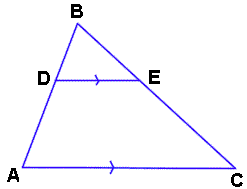 Overlapping triangles are also similar triangles.
Example:
Find x and y.
X




 7
Y
9
4              6
Answer:
x = 21/2
y = 45/2
HW: Lesson 24 #1-30